This presentation shows Youtube clips to demonstrate the strength of the sun, water and wind. 

Suggest they are shown with no sound

Note: there are some comments written about the clips that are not suitable for a child to see

Suggested length of clip to be shown is stated

Please check clips prior to showing
How Powerful is the Sun?
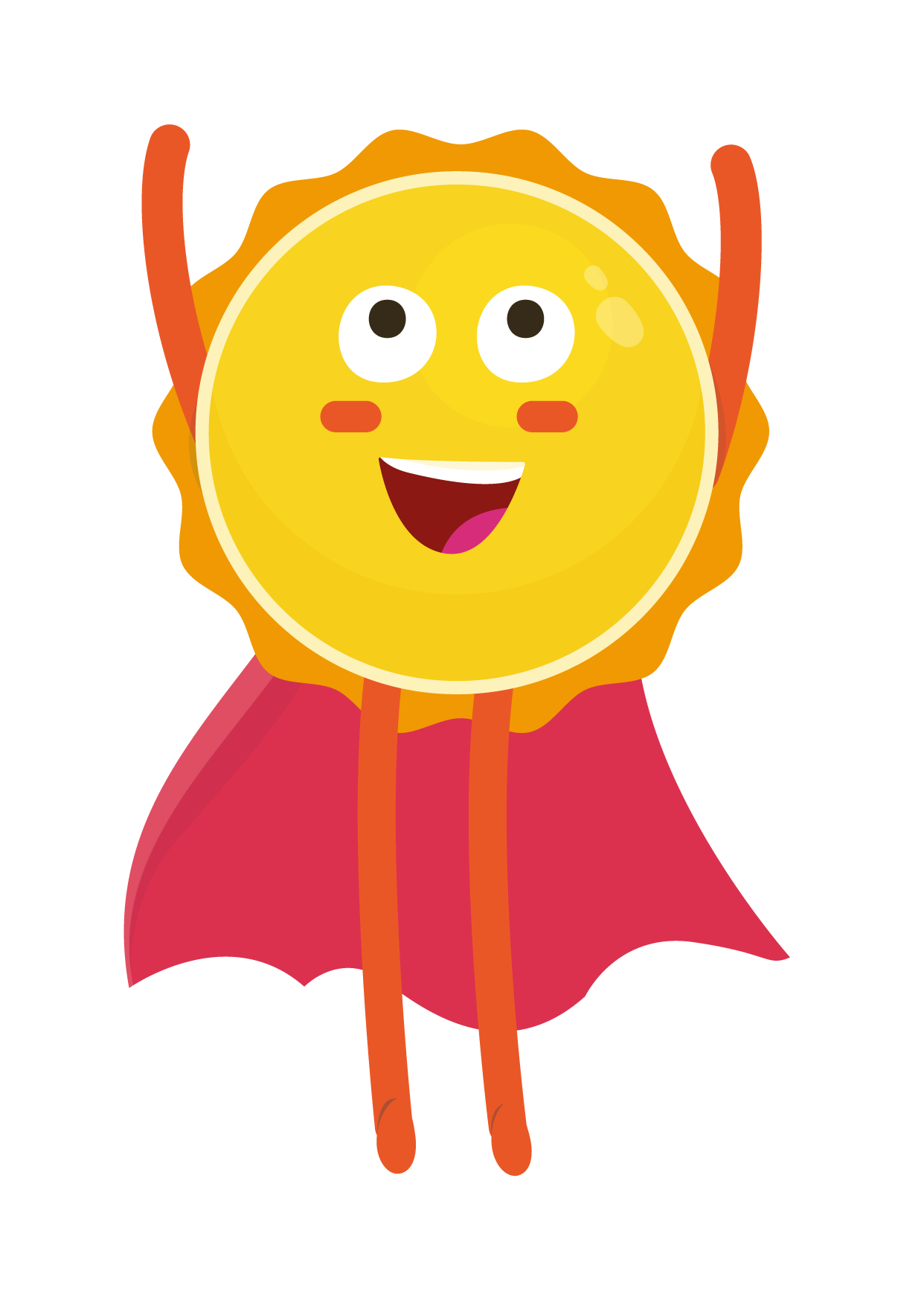 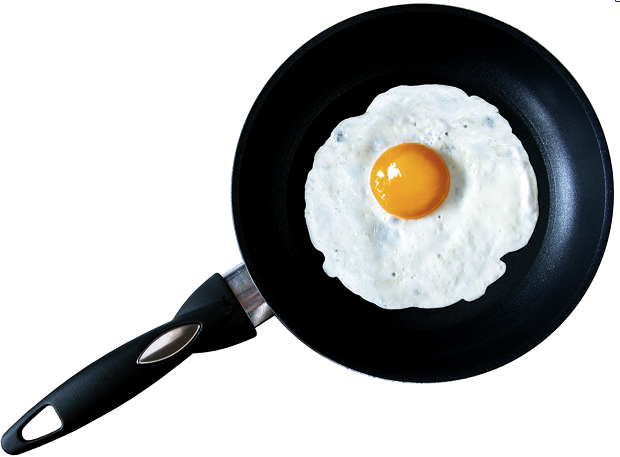 Click on the frying pan to watch
N.B. Suggest watching to 1m 17sec
How Powerful is the Water?
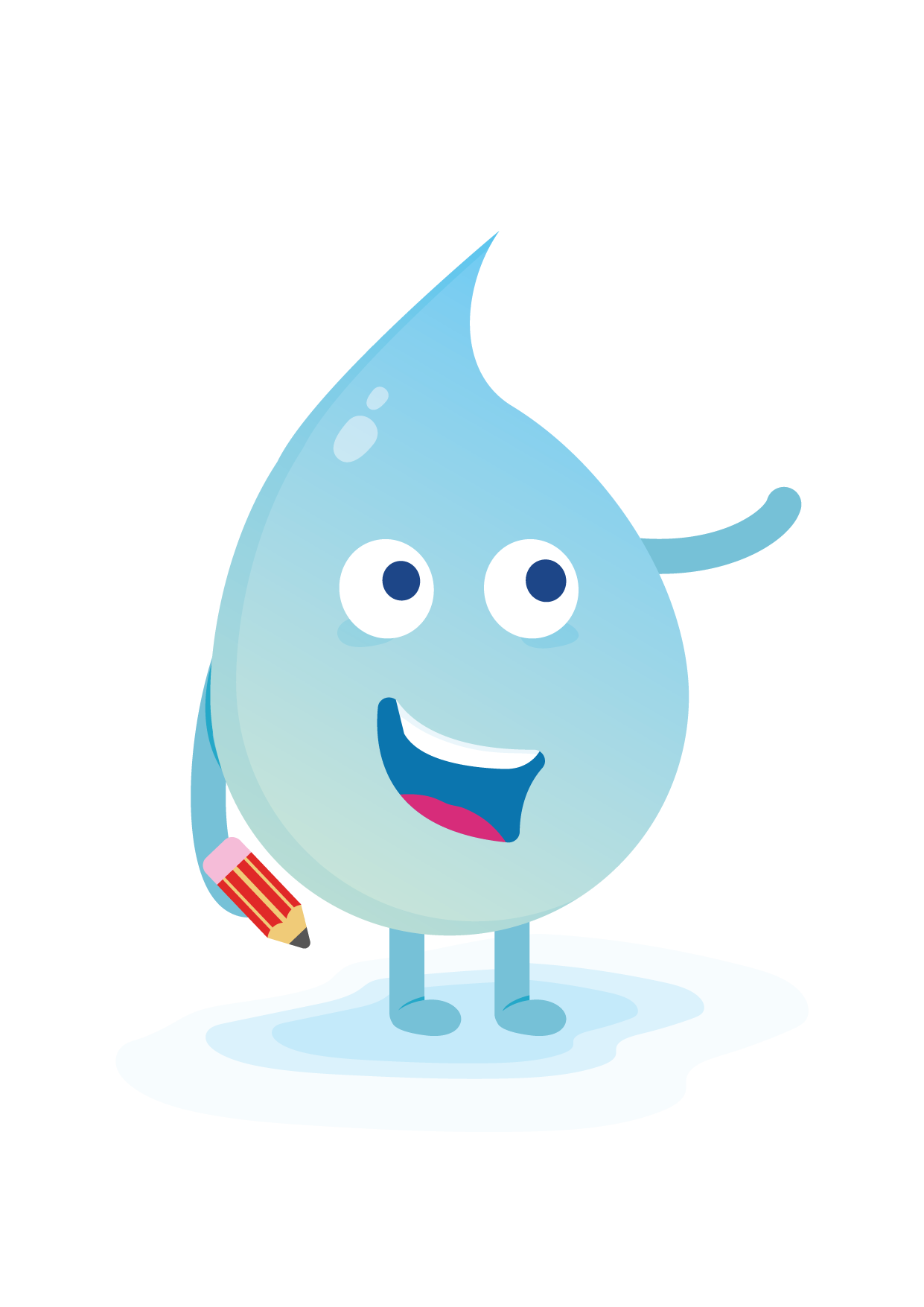 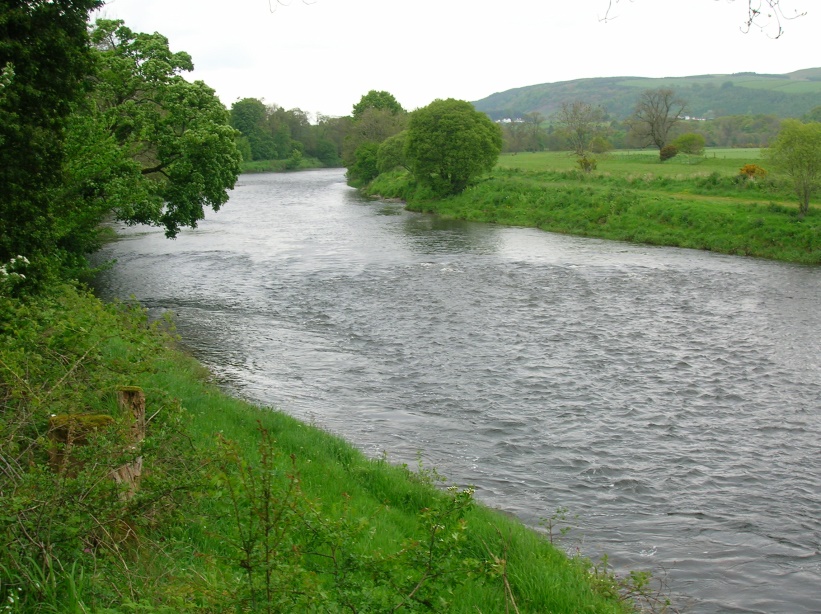 Click on the river to watch
N.B. Suggest watching to 17sec
How Powerful is the Wind?
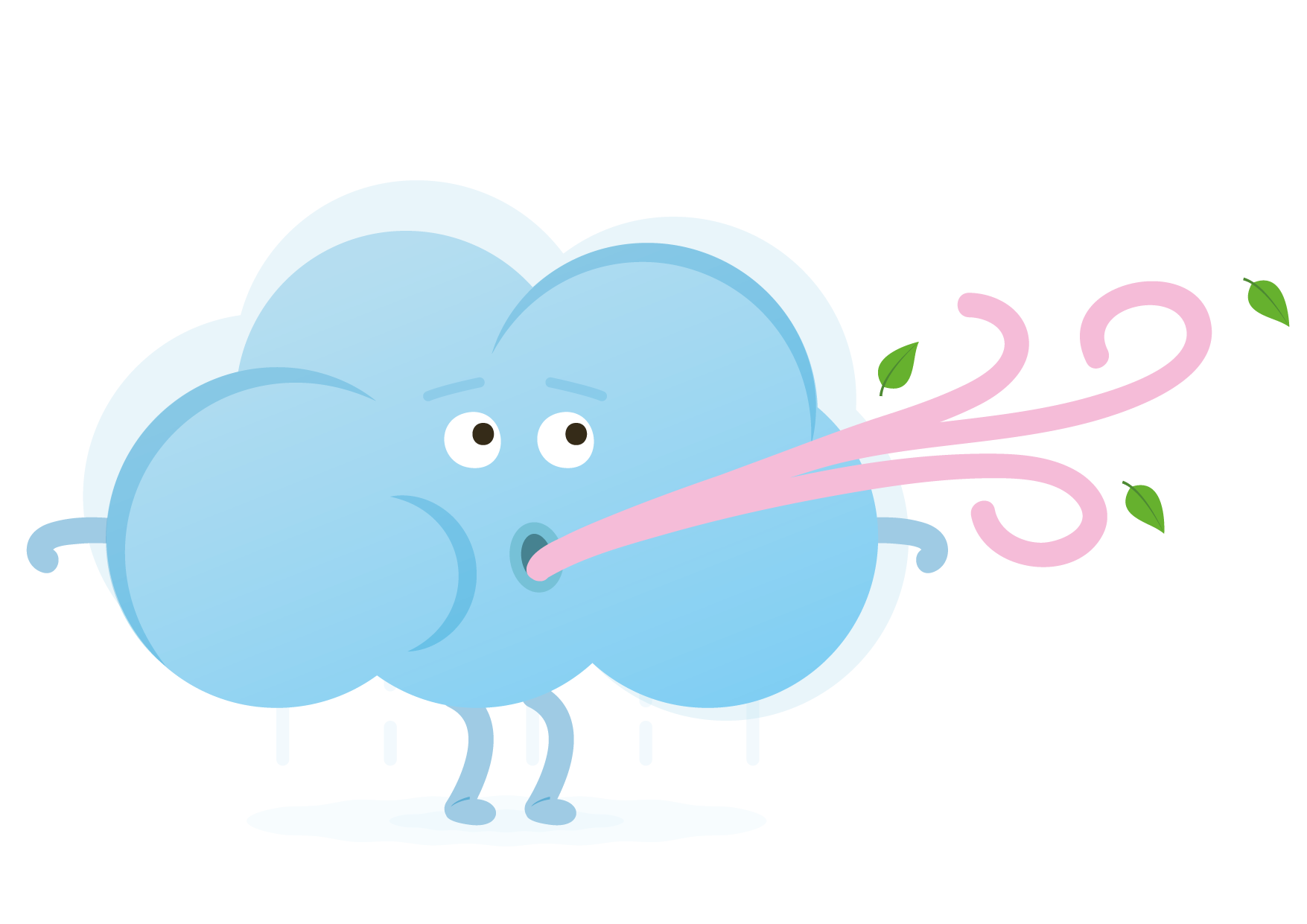 Click on the windy cloud
N.B. Suggest watching full clip